Don’t Be a Rude Dude(or Dudette)!Good Manners and Being Polite
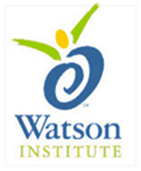 [Speaker Notes: Read slide with students.  Introduce the topic of good manners and ask students what they think good manners are. Explain that being polite and using good manners keeps us from being rude.]
What are Good Manners?
A way of behaving that shows politeness towards others.

Things we say and do that show respect for others.
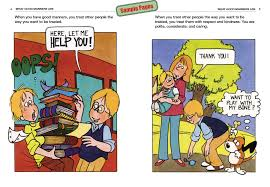 [Speaker Notes: Read slide with students.  Talk about what they see in the picture:  What is the boy doing that shows politeness/respect to the other boy?  Talk about how offering to help others when they need it is showing good manners.]
What does “rude” mean?
Not being polite

Not using good manners
How rude…
BLAH
BLAH
BLAH
BLAH
BLAH
BLAH
BLAH
BLAH
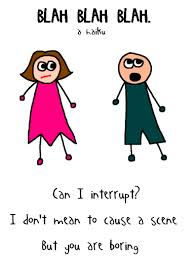 BLAH
BLAH
BLAH
BLAH
[Speaker Notes: Read slide with students.  Ask for their definitions of “rude”.  Click to bring up words.  Talk about what the students see in the picture.  Help them understand how talking a lot without letting someone else say anything is not using good manners, which is rude.]
What good manners should we ALL use?
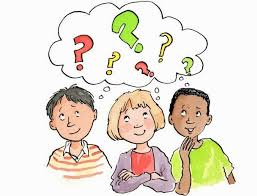 [Speaker Notes: Read slide with students.  Ask students to name some good manners they use.  List on board.  Explain that today they’ll learn 10 good manners they can use to show politeness/respect.]
1.  Say “please” and “thank you”
Please may I have some?
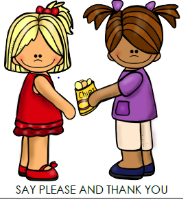 Thank you!
[Speaker Notes: Read slide with students.  Click to bring up the picture and ask students what they see.  Explain that we should always say ‘please’ when we are asking for something.  That shows respect.  Also, we should always say ‘thank you’ when we get what we asked for.  That shows appreciation.]
2.  Say “you’re welcome”
Thank you!
You’re welcome!
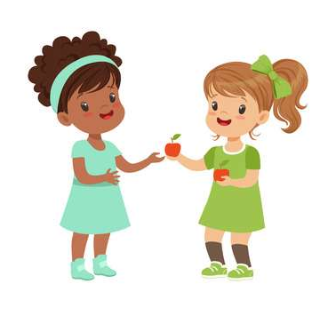 [Speaker Notes: Read slide with students.  Talk about how it’s good manners to say “you’re welcome” after someone says “thank you”.  That means that you’ve heard them and it’s a polite way to acknowledge their politeness.]
3.  Wait your turn
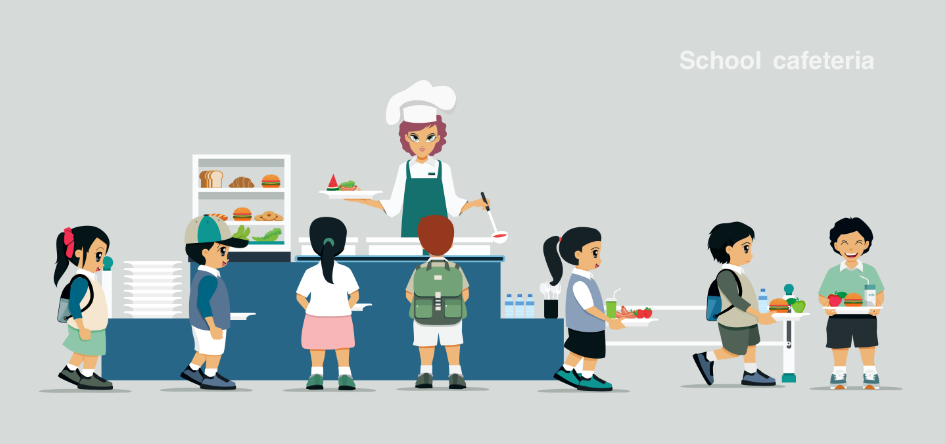 [Speaker Notes: Read slide with students.  Click to bring up picture and talk about what the students see.  What are the kids doing?  (waiting their turn in lunch line)  Talk about how it’s good manners for everyone to wait their turn.  It shows respect for your classmates!]
4.  Say “excuse me” but don’t interrupt
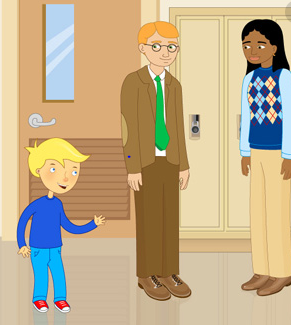 Excuse me Mr. Smith…
[Speaker Notes: Read slide with students.  Click to bring up picture.  Ask students what they think is happening in the picture.  Talk about how it shows good manners to say “excuse me” when two people seem like they are done talking.  This could also lead into a discussion about waiting to make sure people are done talking so that you don’t interrupt.  See if the students can come up with other situations when saying “excuse me” is important:  For example:  when bumping into someone; burping; trying to get by someone in the hall; etc.)]
5.  Say “hi” and “bye”
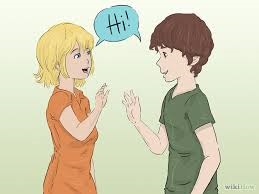 Hi!
Hi!
[Speaker Notes: Read slide with students.  Click to bring up picture.  Talk about what the students see the people doing – they’re waving and saying “hi” to each other.  Talk about how it’s good manners to say “hi” back when someone says “hi” to you.  It’s also good manners to say “bye” when you’re leaving.]
6. Hold the door
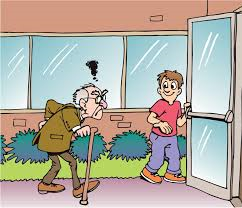 Thank you!
[Speaker Notes: Read slide with students.  Talk about what they see in the picture.  Explain that holding the door for others – especially older people – is showing good manners/respect.  Ask student what they should say if someone holds the door for them?]
7.  Use a quiet voice
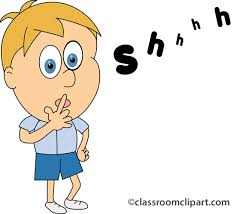 [Speaker Notes: Read slide with students.  Click to bring up picture.  Talk about why it’s good manners to speak quietly rather than shout (i.e. so you can hear someone else speaking/answering you; so that people don’t think you’re mad [loud voices = anger sometimes]; so that you don’t disturb others; etc.)]
8.  Share
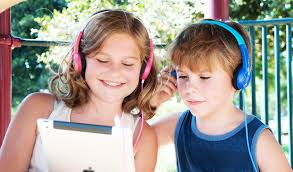 [Speaker Notes: Read slide with students.  Ask they what they see in the picture.  Talk about how sharing certain things is good manners – like how it would be rude to watch and listen to the movie by yourself while your friend is sitting there with nothing to do.]
9.  Use good table manners
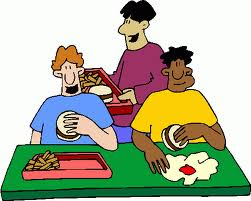 [Speaker Notes: Read slide with students.  Talk about what “good table manners” means.  If you’ve already done the module on Mealtime Manners with the students, see if they can remember points from that lesson.  (i.e. chew with mouth closed; don’t stuff; use napkin; eat your own food; clean up after yourself; etc.)]
10. Say “I’m sorry”
I’m sorry
That’s okay
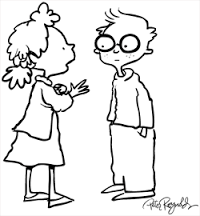 [Speaker Notes: Read slide with students.  Talk about how it’s good manners to apologize/say “I’m sorry” when you’ve hurt someone.  Whether it’s someone’s feelings that have been hurt, or if you accidentally hurt them physically, it’s important to say “I’m sorry.”]
Using good manners shows other people that we respect them and their feelings!
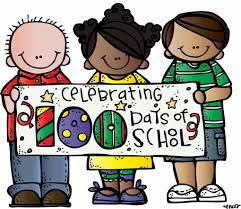 We can use good manners!
[Speaker Notes: Read slide with students.  Before advancing to next slide, see if they can list the manners they just learned about.]
Top 10 Good Manners
Say “please” and “thank you”
Say “you’re welcome”
Wait your turn
Say “excuse me”
Say “hi” and “bye”
Hold the door
Use a quiet voice
Share
Use good table manners
Say “I’m sorry”
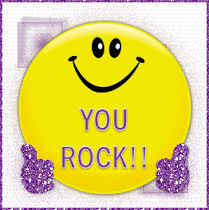 [Speaker Notes: Review the top 10 manners with the students.  Role play to practice each one.]
So…what do YOU think?
You get to the classroom door just as  other kids are coming out.  What should you do?
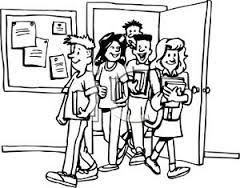 [Speaker Notes: Read slide with students.  See if they can apply some of what they’ve learned in the lesson to this different situation.  Help them arrive at the answer that they should let others exit the classroom before trying to enter.]